التنمية الاجتماعية
الوحدة 
9
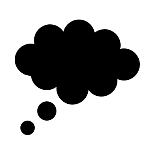 الدرس العشرون
التنمية الاجتماعية
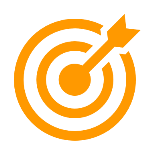 تحرص حكومة وطني المملكة العربية السعودية منذ تأسيسها على العناية بالمجتمع وتوفير التنمية الملائمة لأفراده، ولأن الإنسان أساس المجتمع فإن تنميته وتطويره يؤديان إلى مجتمع مزدهر وفاعل ومؤثر.
التنمية الاجتماعية :
التنمية الاجتماعية
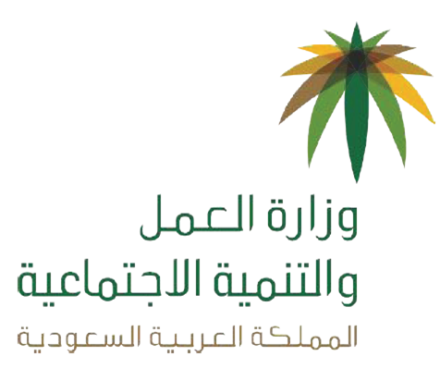 تتولى وزارة العمل والتنمية الاجتماعية مسؤولية تنمية الجوانب الاجتماعية من خلال عدد من البرامج والخدمات
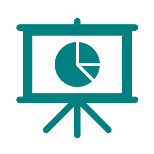 التنمية الاجتماعية :
الوحدة 
9
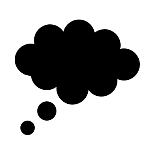 رعاية ذوي الإعاقة
الدرس العشرون
رعاية الأيتام
التنمية الاجتماعية
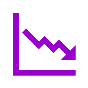 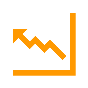 الإرشاد الأسري
رعاية الأحداث
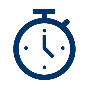 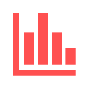 خدمات وزارة العمل والتنمية الاجتماعية
الحِماية االجتماعية
رعاية المسنين
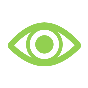 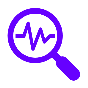 المَعاشات الضمانية
الجمعيات الخيرية
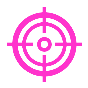 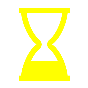 الوحدة 
9
رعاية ذوي الإعاقة:
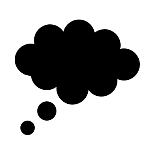 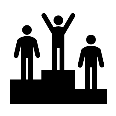 رعاية الأحداث:
تقدم الوزارة خدمات متعددة لرعاية الأشخاص ذوي الإعاقة من خلال إدارات التأهيل الاجتماعي والمهني، ومراكز التأهيل الشامل، ومراكز الرعاية النهارية
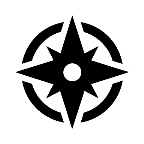 المَعاشات الضمانية:
التعليم الأهلي
تتولى الوزارة رعاية الأحداث(الذين أعمارهم لا تقل عن ١٢ سنة، ولا تزيد على ١٨ سنة )،
الذين تكون عليهم عقوبات بسبب أعمالهم المخالفة، وذلك بتوفير (١٧) دارَ ملاحظة اجتماعية، وخمس دُور توجيه اجتماعية، ومؤسسة رعاية الفتيات (ممن تقل أعمارهن عن٣٠ سنة ) وعليهن عقوبات، أو عليهن احتجاز رَهْنَ التحقيق والمحاكمة.
تُقدم الحماية الاجتماعية للمرأة والطفل الذين يكونون عُرْضَةً للإيذاء والعنف الأسري.
وشكّلت الوزارة (١٧) لجنة حماية اجتماعية في مناطق المملكة، وأنشأت مركزاً لتلقي بلاغات الإيذاء والعنف.
وهي مرتبات شهرية تصرف للمستفيدين وفق أحكام نظام الضمان الاجتماعي، وتشمل الأيتام، وكبار السن، والعاجزين عن العمل لأسباب صحية، وتشمل أيضاً المرأة أو الأسرة التي لا عائل لها
الدرس العشرون
التنمية الاجتماعية
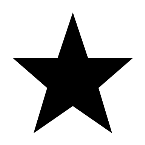 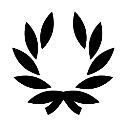 من خدمات 
وزارة العمل والتنمية الاجتماعية
تجدنا  في جوجل
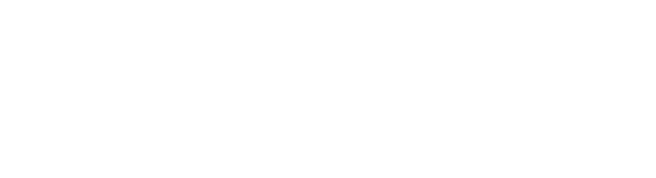 الجمعيات الخيرية:
الوحدة 
9
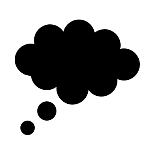 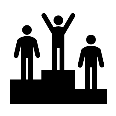 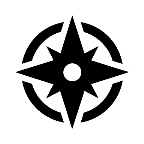 تعتني حكومة وطني المملكة العربية السعودية بجانب التنمية في مجال المؤسسات غير الربحية لتحفيز العمل الاجتماعي، وتنشر وزارة العمل والتنمية الاجتماعية الوعيَ الاجتماعي، وتقدم تراخيص للجمعيات الخيرية وتتابعها.
رعاية المسنِّين:
رعاية الأيتام:
التعليم الأهلي
توفر الدولة للمسنين الذين لا عائلَ لهم خدماتِ الرعاية الاجتماعية والمنزلية والطبية.
أُسِّس مركز الإرشاد الأسري لتقديم الاستشارات المجانية عبر الهاتف لمعالجة المشكلات الاجتماعية والنفسية التي يعانيها بعض أفراد الأسر.
من جوانب التنمية الاجتماعية رعاية الأيتام وكفالتهم من خلال برنامج الأسر الكاملة والأسرة الصديقة، ودُور الحضانة الاجتماعية.
الدرس العشرون
التنمية الاجتماعية
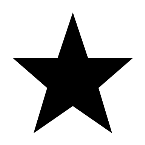 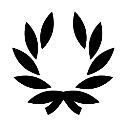 من خدمات 
وزارة العمل والتنمية الاجتماعية
الوحدة 
9
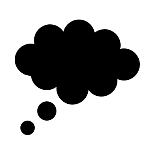 الجواب
الجواب
الدرس العشرون
التنمية الاجتماعية
يدل على حرص حكومة وطني على كبار السن و تقديرها لهم بسبب ما قدموه من خدمة للوطن فهذا يعتبر وفاء لهم
نشاط 1
نشاط 1
ماذا نستنتج من عناية حكومة وطني برعاية المسنين؟
ما أهمية رعاية المسنين في وطني؟
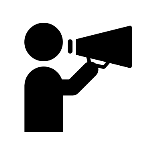 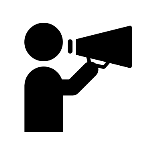 أهمية كبيرة فقد حث ديننا الاسلامي على تكريم و احترام كبار السن و رد الاحسان بالإحسان فهذا يعتبر من الوفاء
الوحدة 
9
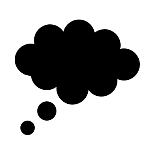 الدرس العشرون
بنك التنمية الاجتماعية
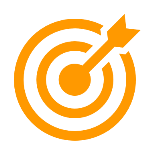 بنك حكومي يقدم عدداً من منتجات التمويل الاجتماعي
الموجهة إلى ذوي الدخل المنخفض،
بنك التنمية الاجتماعية:
التنمية الاجتماعية
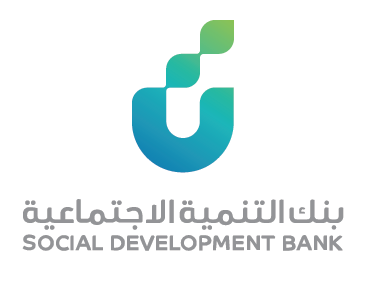 ويتيح فرصة الحصول على تمويل ميسر يمكّنهم من مواجهة بعض الالتزامات الناشئة عن احتياجاتهم الأساسية
 سواء للفرد أو الأسرة.
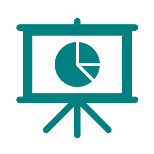 بنك التنمية الاجتماعية:
الوحدة 
9
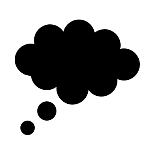 الدرس العشرون
التنمية الاجتماعية
المعاشات الضمانية
مكافحة التسول
رعاية المسنين
الارشاد الاسري
الجواب
مركز الطفولة و الايتام
الاشخاص ذوي الاعاقة
نشاط 2
يسجل الطلبة ستة من أبرز مراكز الرعاية الاجتماعية في
بلادنا بالاستعانة بموقع وزارة العمل والتنمية الاجتماعية
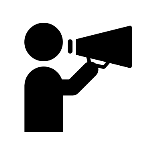 الوحدة 
9
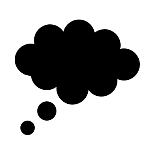 1
2
3
الدرس العشرون
التنمية الاجتماعية
ينطلق الاهتمام بكبار السن من ميدأ التكافل الاجتماعي الذي يحث عليه ديننا الاسلامي
نشاط 3
يعبِّر الطلبة في ثلاثة أسطر عن الواجب نحو كبار السِّن.
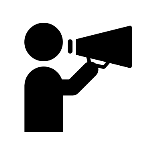 لكبار السن حقوق علينا منها الاحترام و الاكرام , الصبر على مرضهم و عوزهم
تذكر تضحياتهم و جهودهم , معاملتهم  بإحسان و تلمس حاجاتهم و احتساب الأجرو الثواب من الله
انتهى الدرس